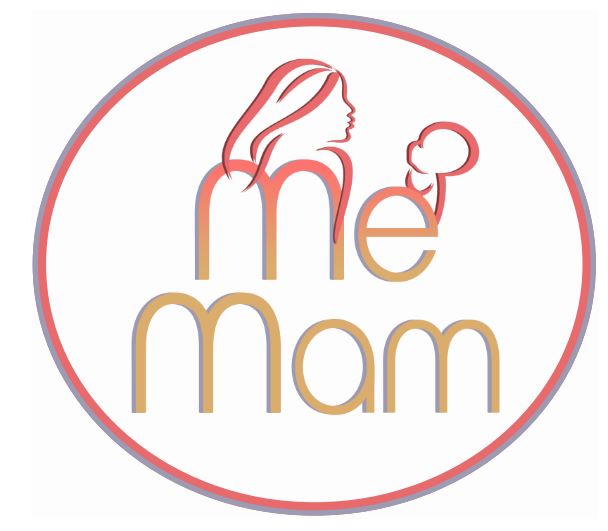 Impact op de omgeving
Stichting Me Mam
Donderdag 17 oktober 2024 van 20.00 tot 21.30 uur
Programma

		Welkomstwoord
		Mededelingen
		Impact versus steun		De omgeving
		Persoonlijke opdracht
		PAUZE
		In gesprek: Vragen & Stelling
		Afronding & Afsluiting
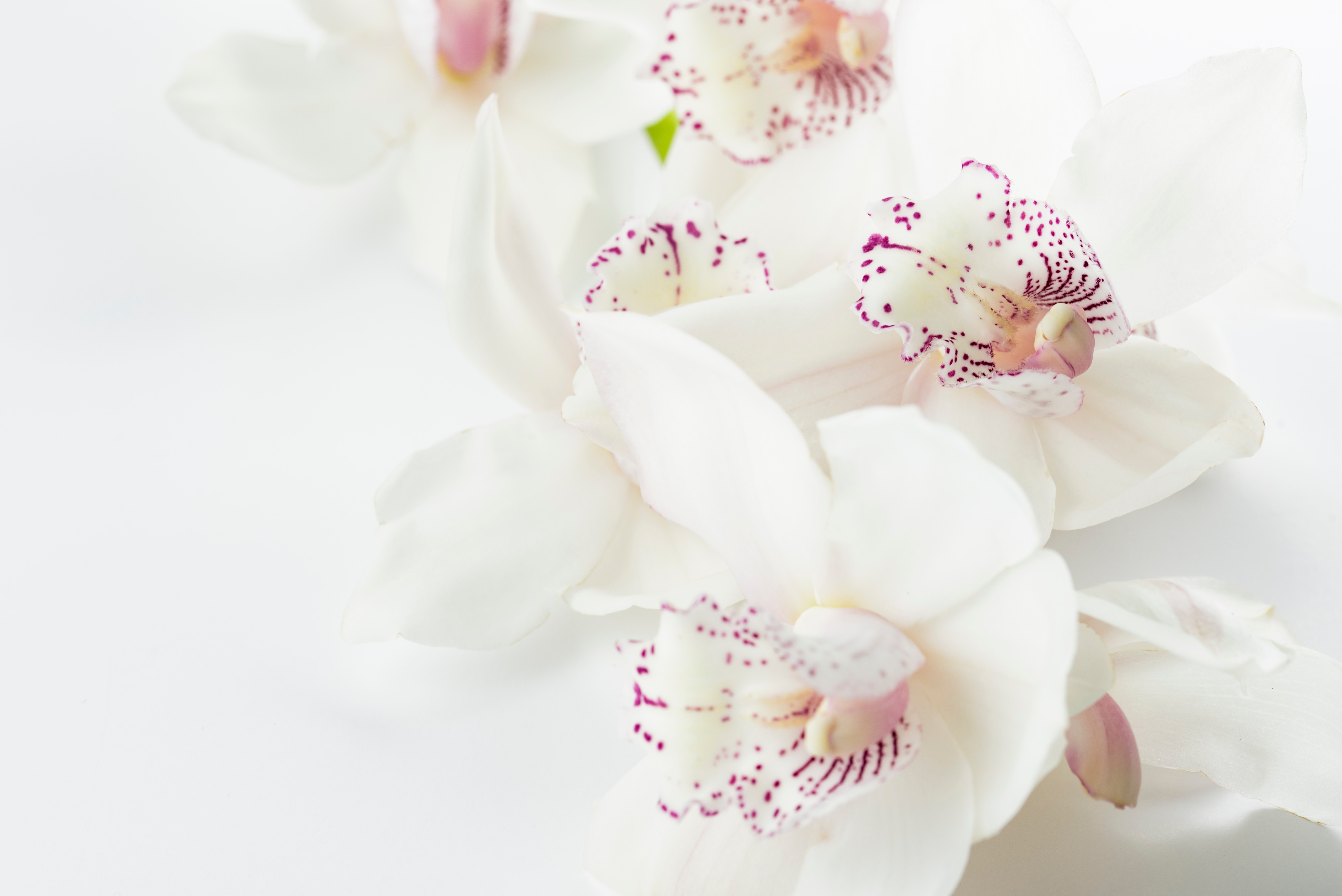 Welkom en mededelingen

	Alles wat tijdens deze bijeenkomst gezegd wordt, beschouwen we	als vertrouwelijke informatie en wordt dus niet met anderen	buiten deze bijeenkomst gedeeld.
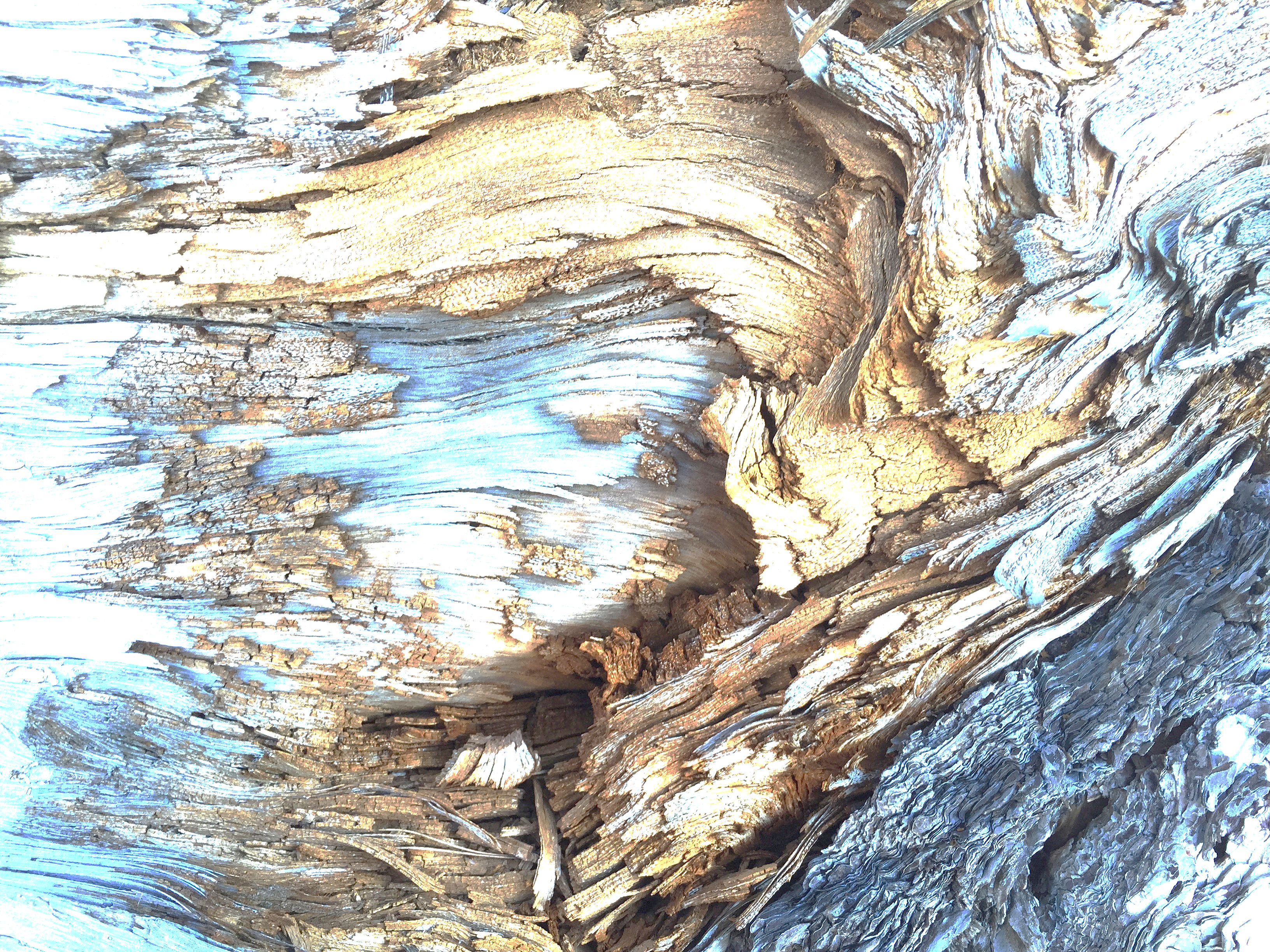 Over Stichting Me Mam
		

	Stichting Me Mam is in 2015 opgericht om zwangeren en pasbevallen	moeders te ondersteunen die te maken hebben met psychische	problematiek.

	Het is een samenwerking tussen ervaringsdeskundigen en professionals	en tevens gericht op zowel reguliere als complementaire zorg. Me Mam	heeft als visie dat de keuze van de moeder centraal staat. Omdat niet 	alle moeders medische zorg nodig hebben, noemt Me Mam	zich een ervaringscentrum in plaats van een patiëntenorganisatie. 
		
	In 2017 was Stichting Me Mam winnaar van de Libelle Ster Award.
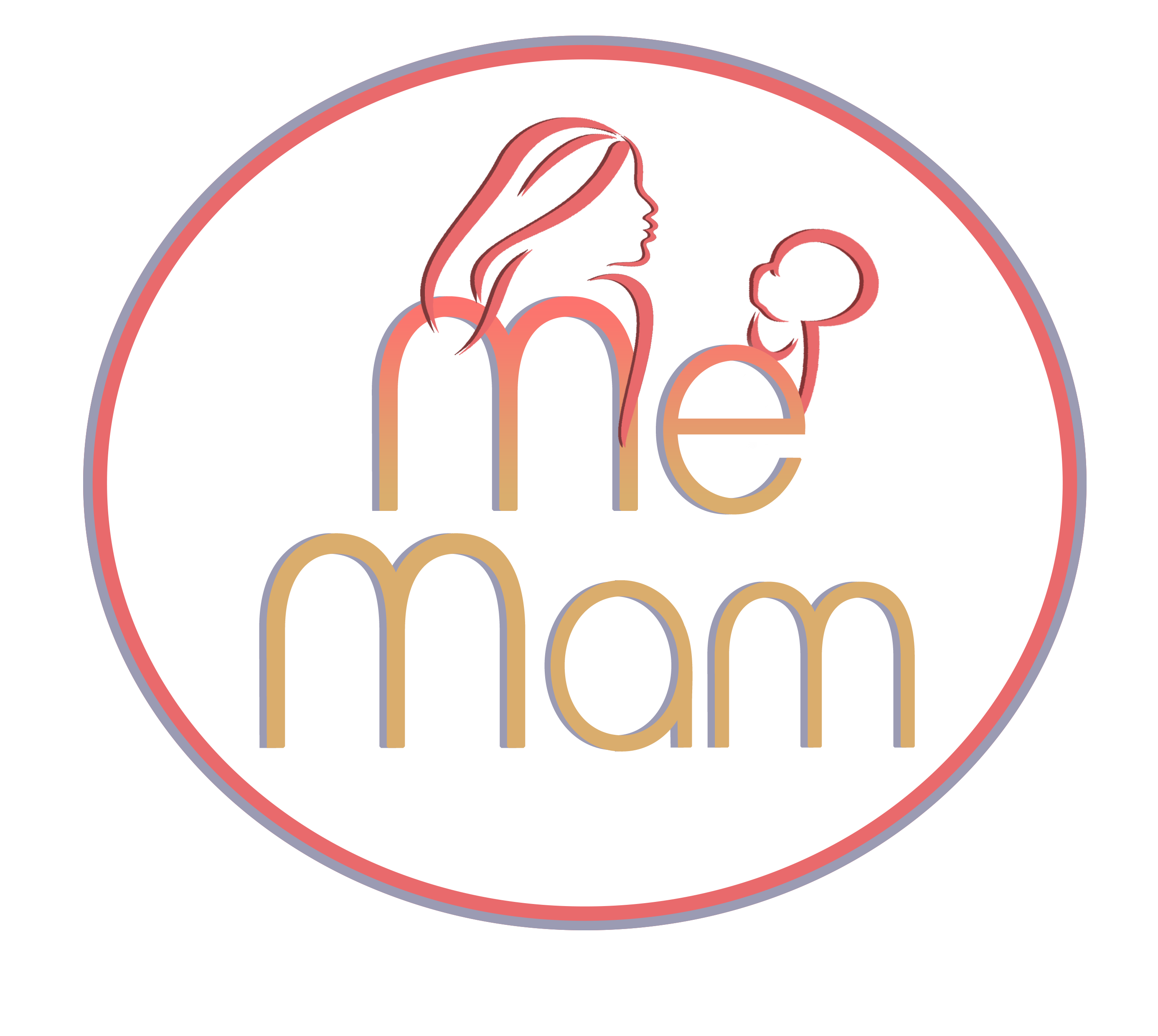 Ons team
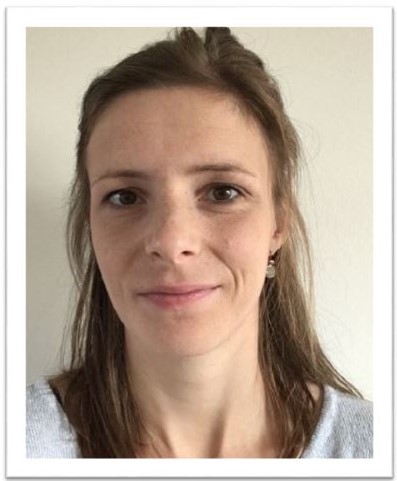 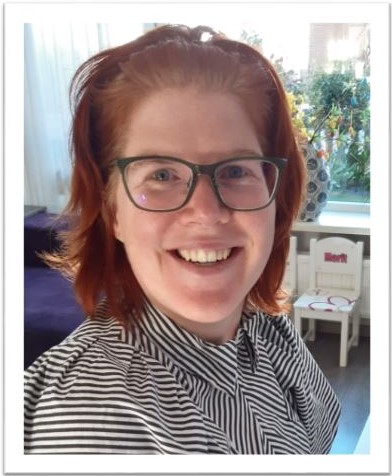 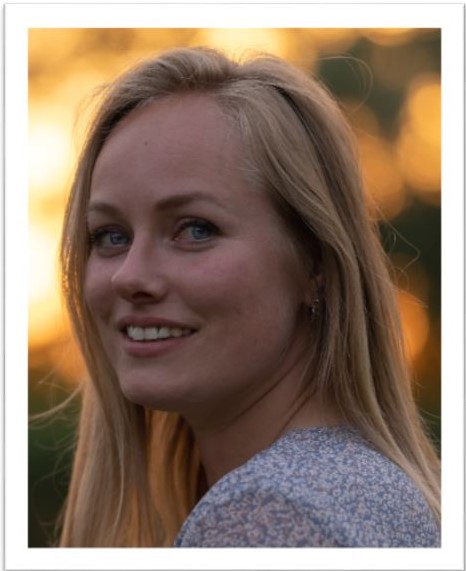 Marieke
Linda
Mariëlle
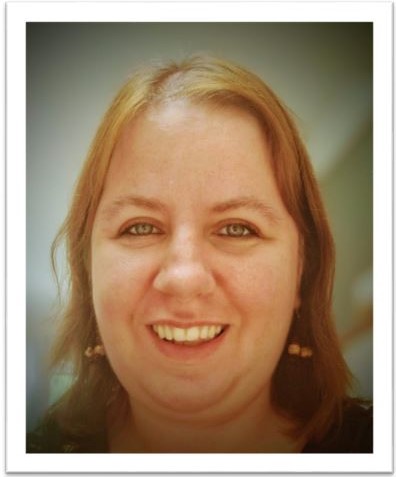 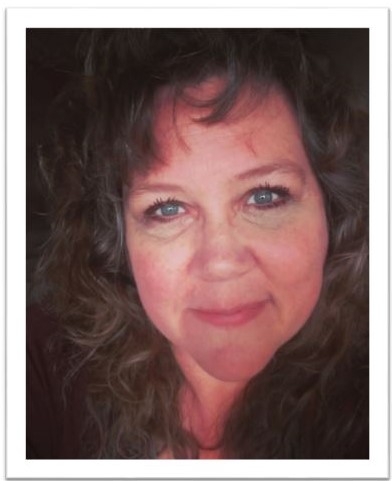 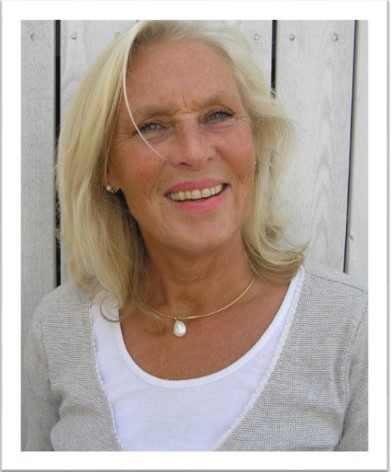 Jessica
Karin
Mariëtte
Impact versus steun

Impact is de beweging van de moeder naar de omgeving,
steun is de beweging van de omgeving naar de moeder.






De impact die het ziekzijn heeft op de ander EN
De impact die het ziekzijn heeft op de relatie tussen moeder en de ander
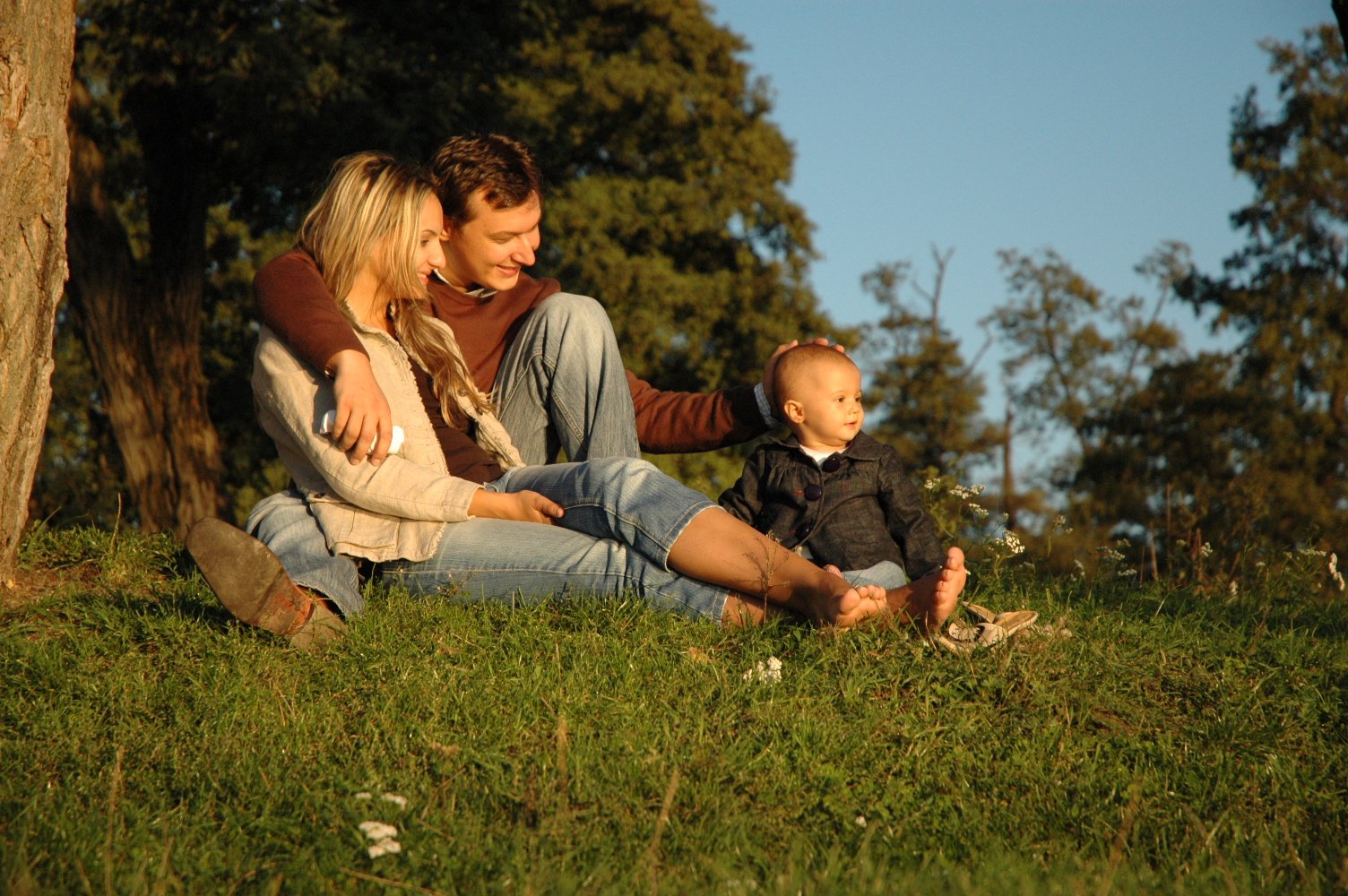 De omgeving
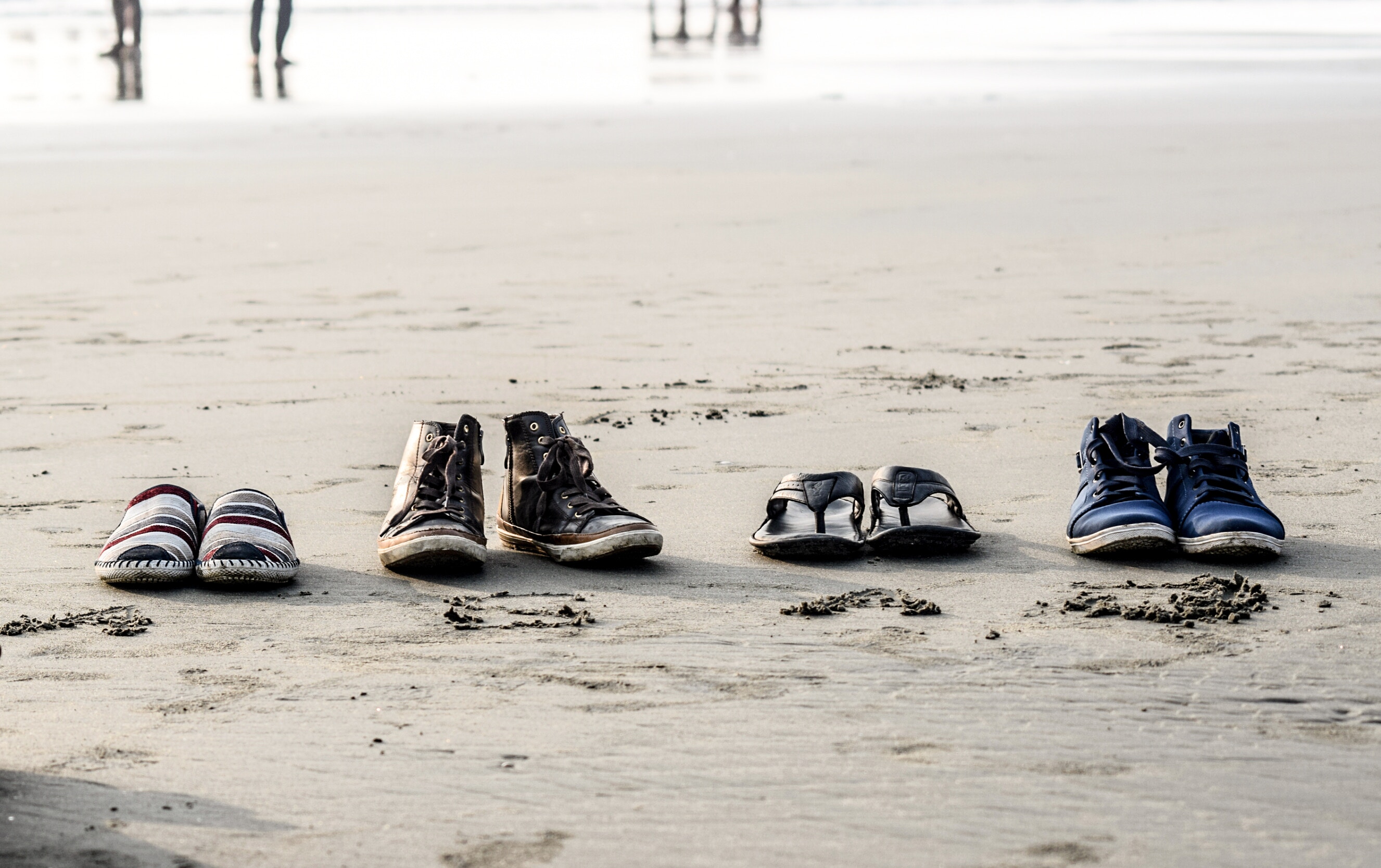 Gezin
Familie
Vrienden
Persoonlijke opdracht




	Neem een moment de tijd 
	en bedenk een voorbeeld 
	die in jouw situatie 
	de impact op de omgeving weergeeft
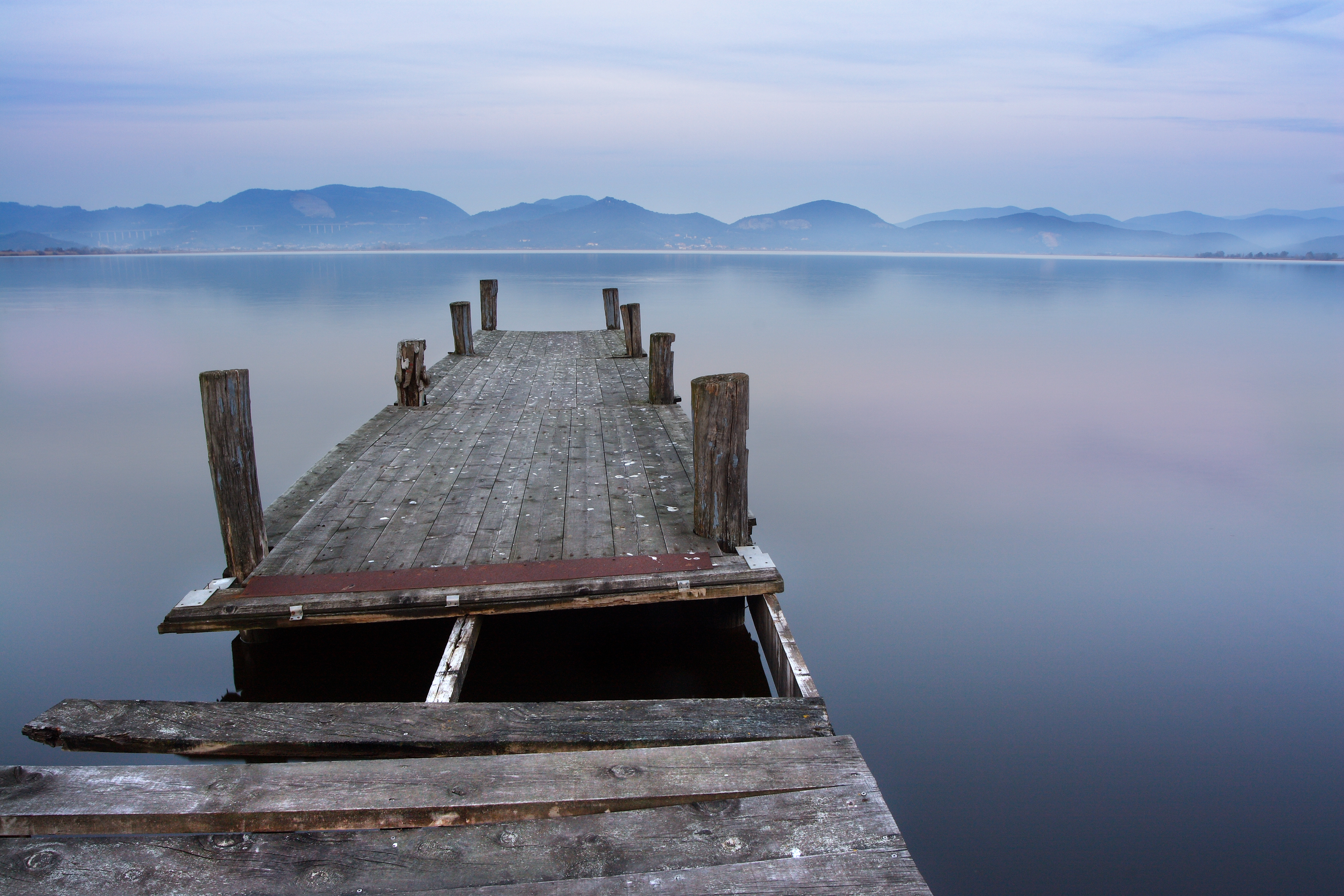 Pauze
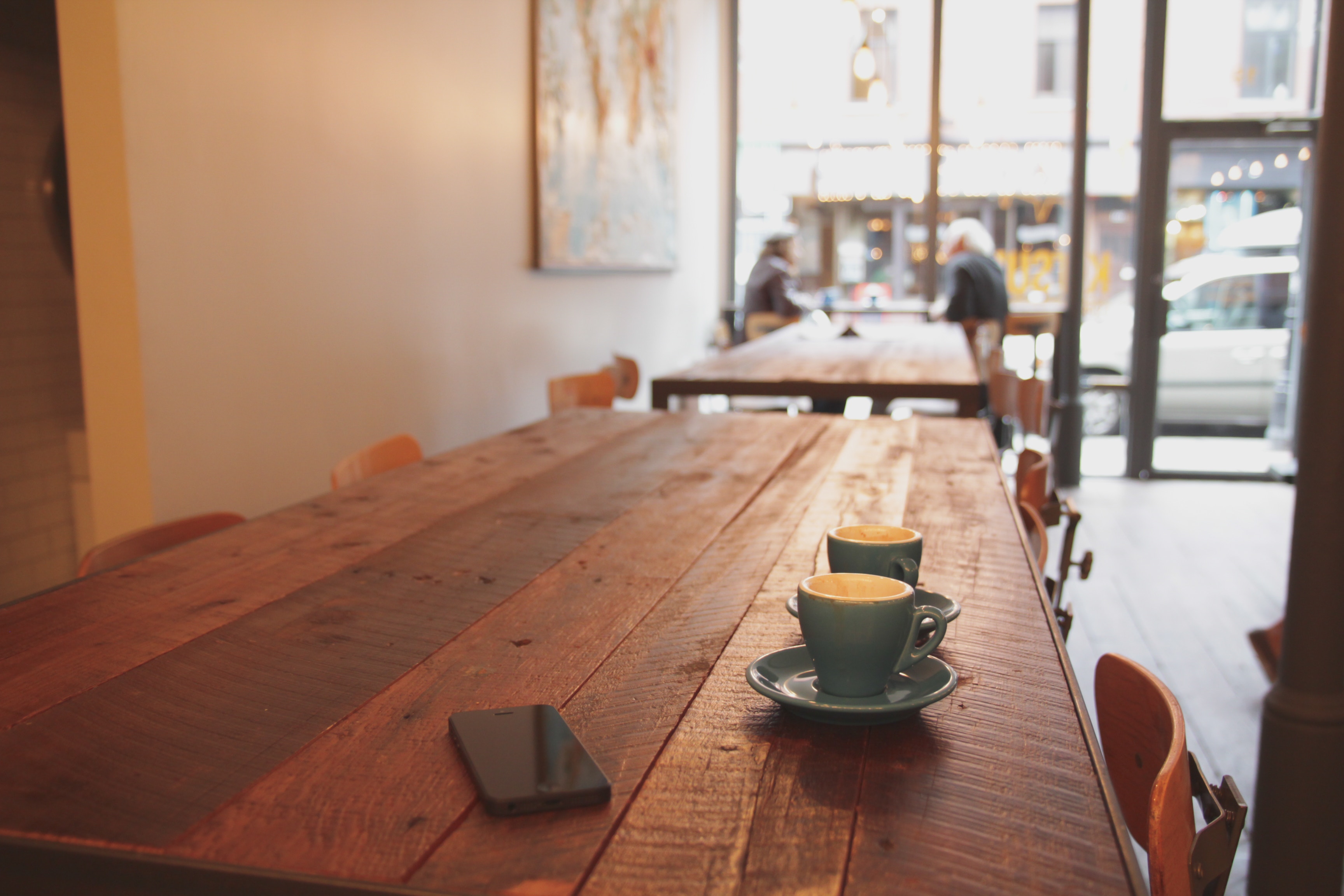 In gesprek | Vragen
A. Welke gevolgen heeft de aandoening voor je gezin? 
B. Heeft het jou en je partner dichter bij elkaar gebracht of juist niet? 
C. Bespreek je de impact die het heeft 	op je gezin ook met elkaar? En met anderen buiten het gezin?
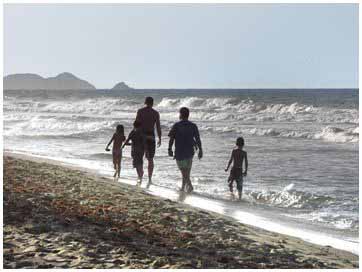 “Wat er ook gebeurt, je familie zal er altijd voor je zijn”
In gesprek | Stelling
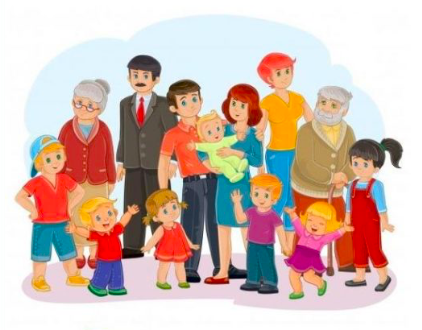 In gesprek | Vragen
A. Wat heeft jou verrast in vrienden? Wat heeft jou teleurgesteld in vrienden? 
B. Is je vriendennetwerk er anders uit komen te zien? 
C. Wat zou je graag nog eens willen uitspreken naar een vriend of vriendin?
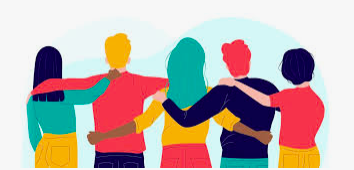 In gesprek | Vragen
A. Hoe houd je de verbinding als je niet of minder op de werkvloer bent?
B. Ben je open over je situatie naar je werkgever en collega’s toe? 
C. Hoeveel begrip ervaar je van collega’s voor je reïntegratie?
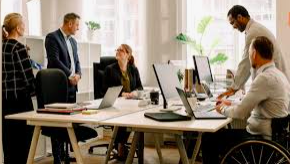 Afronding
Welk inzicht neem je mee naar huis?
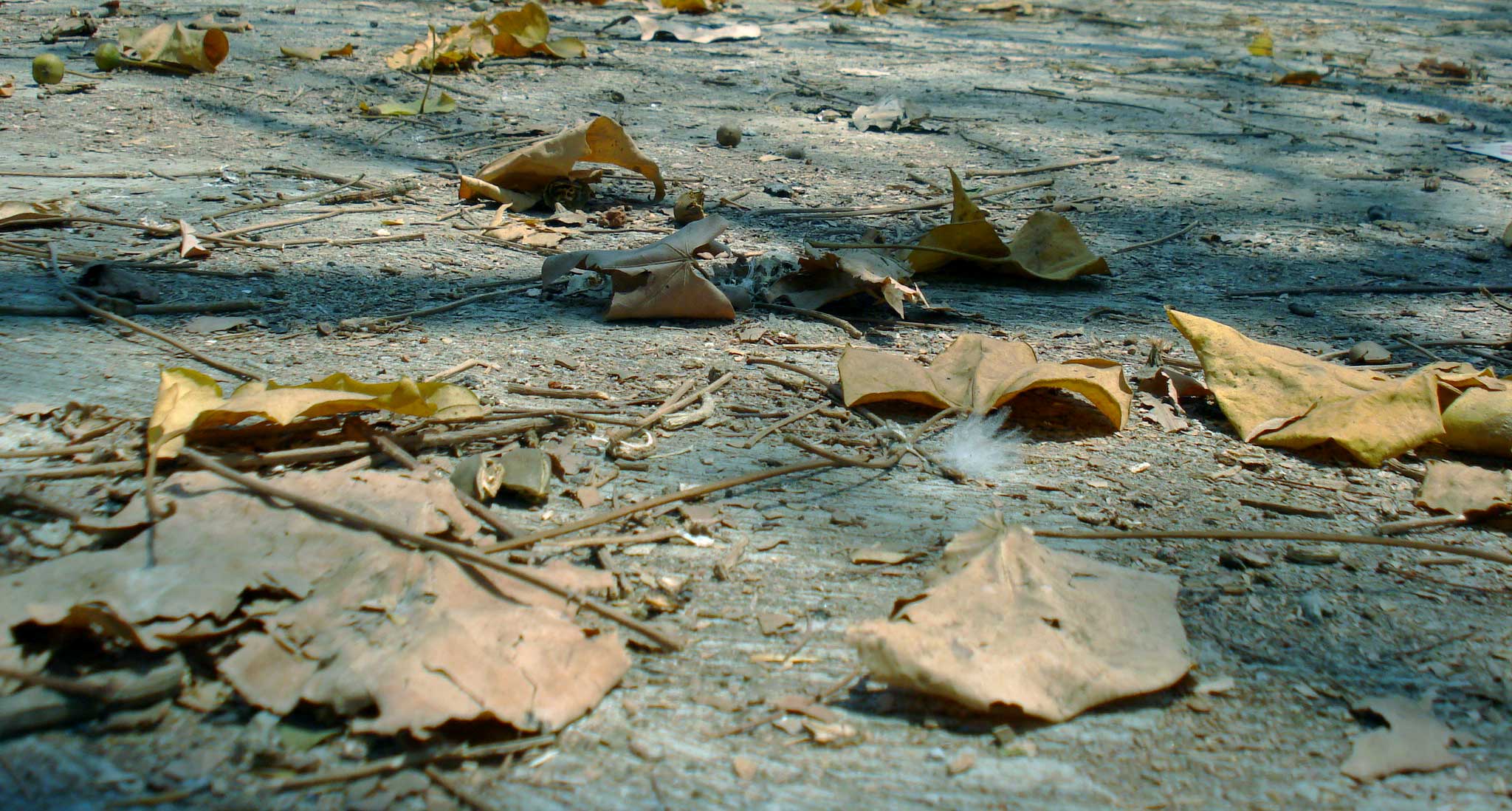 Afsluiting
		
						Heb je nog vragen of opmerkingen? 												Ben je oké?

						www.memam.nl 



		
			Deze presentatie is mede mogelijk gemaakt door PATH
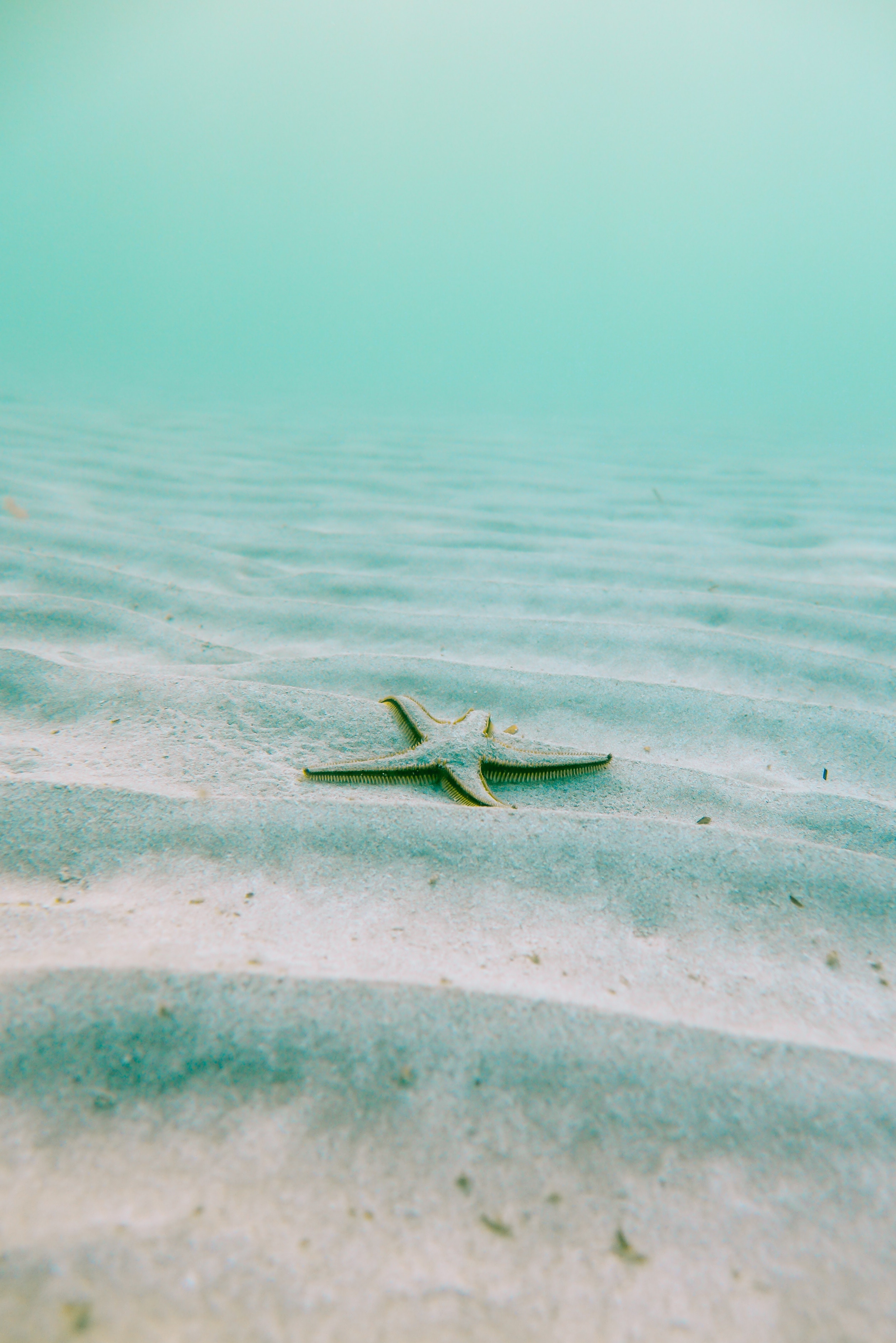 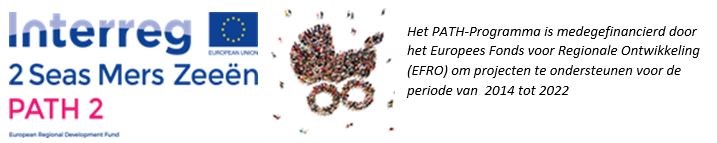